LWS TR&T Town Hall MeetingFall AGU 2013
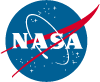 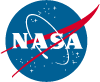 AGENDA
Introduction Lika Guhathakurta
LWS/TR&T at 10 years Spiro Antiochos
Success of the Summer School Karel Schrijver
Steering Committee Chair Report Nathan Schwadron
Brief summary of LWS TR&T Program Status, new awardees Bob Leamon
Comments on current Focus Team and activities Team representatives
Open discussion
Proposals and Awards 2013
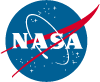 4 New Focus Teams in 2013
Magnetic Flux Ropes from the Sun to the Heliosphere. 30 proposals, 2 funded (TST+1), average $396kTeam lead: Mark Linton, NRL
Short term solar/atmospheric variability and climate. 10 proposals, 2 funded (TST+1), average $327kTeam lead: Cora Randall, University of Colorado
Connection between Solar Interplanetary Structures and the response of Earth's radiation belts. 51 proposals, 3 funded (TST+2), average $253k Team lead: Alex Glocer, GSFC
Thermospheric wind dynamics during geomagnetic storms and their influence on the coupled magnetosphere-ionosphere-thermosphere system. 29 proposals, 5 funded, average $130kTeam lead: TBD
Proposals and Awards 2013
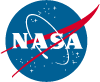 SDO Science Analysis
 57 proposals, 8 funded, average $114k
Workshops
9 proposals, 3 funded, average $57k
FST Topics for ROSES 2014
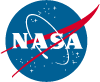 “Flat is the new up” – overall LWS Science budget has declined FY11-15, and remains at ~$17M.
Anticipated ~$3.5M for new awards
Posting of DRAFT ROSES14 to NSPIRES anticipated by mid-December
Likely 4-5 Science Topics– No Workshops, or SDO Initiative– No Strategic Capabilities
Step 1 due March 15, 2014 (TBD)– Title and team binding– No down-select other than compliance (cf. GI) 
Step 2 due May 7, 2014 (TBD)
Proposal selection August/ Sept 2014; 
Funding October 2014 (FY15)
LWS Focus Topics (Updated)
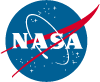 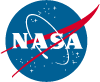 That’s All, Folks…
Any questions?